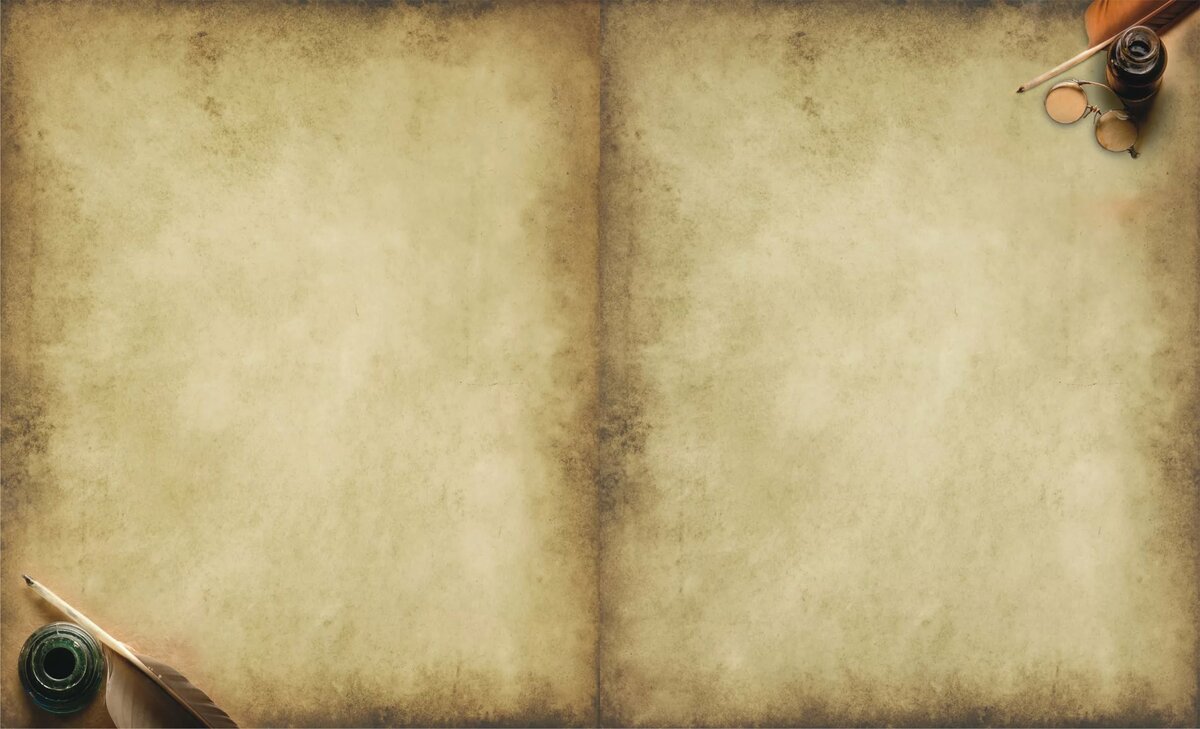 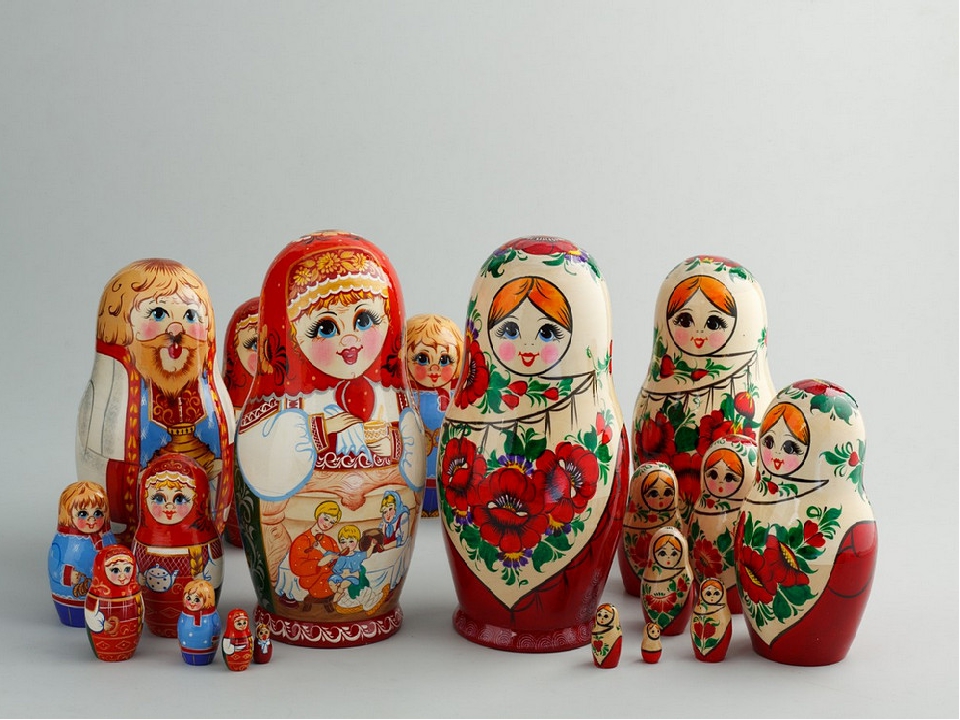 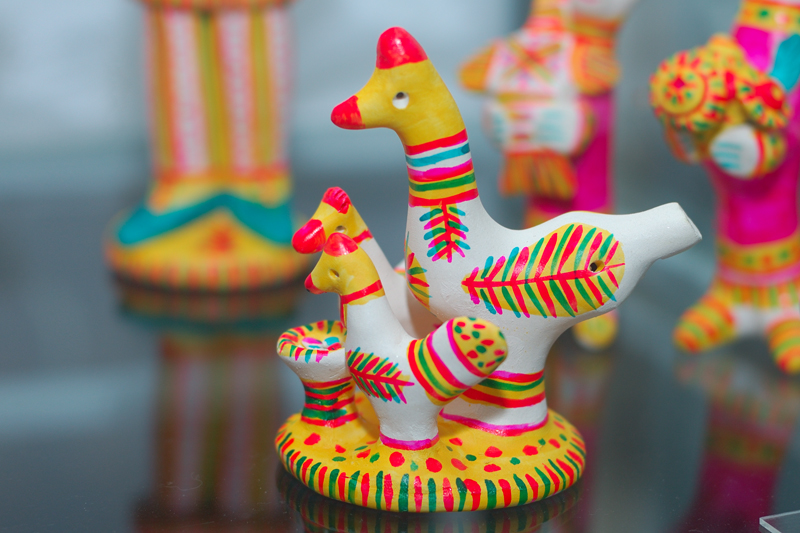 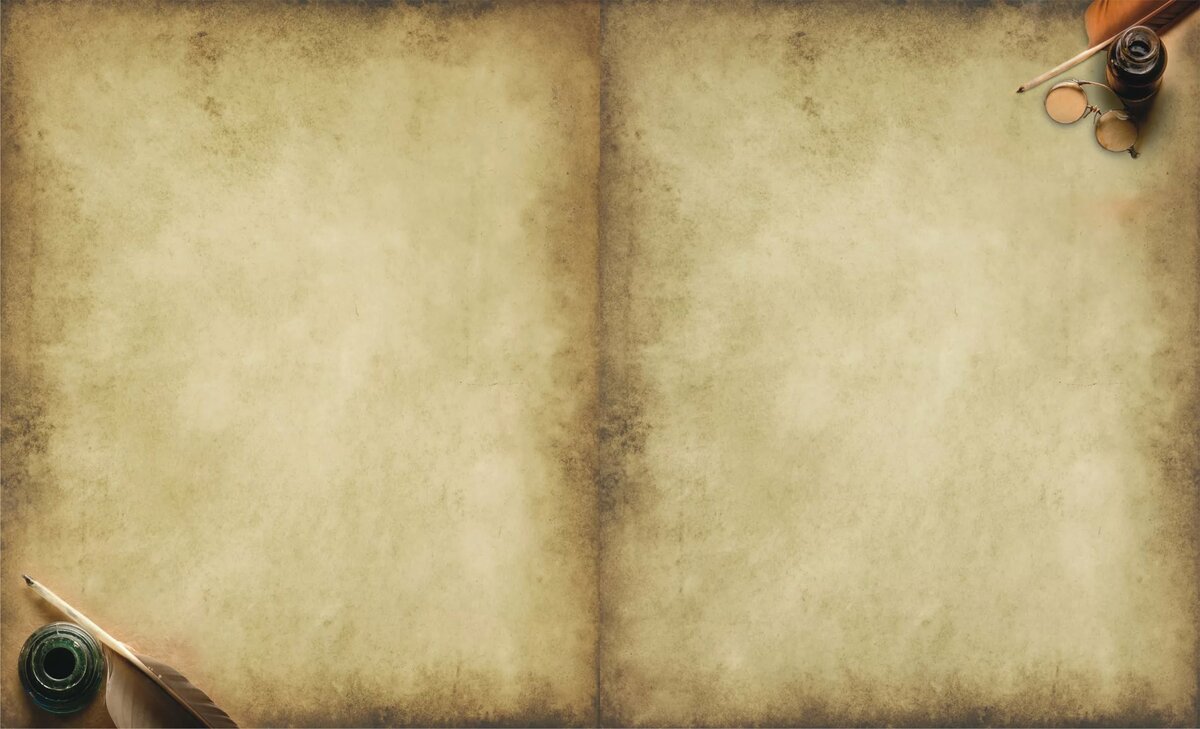 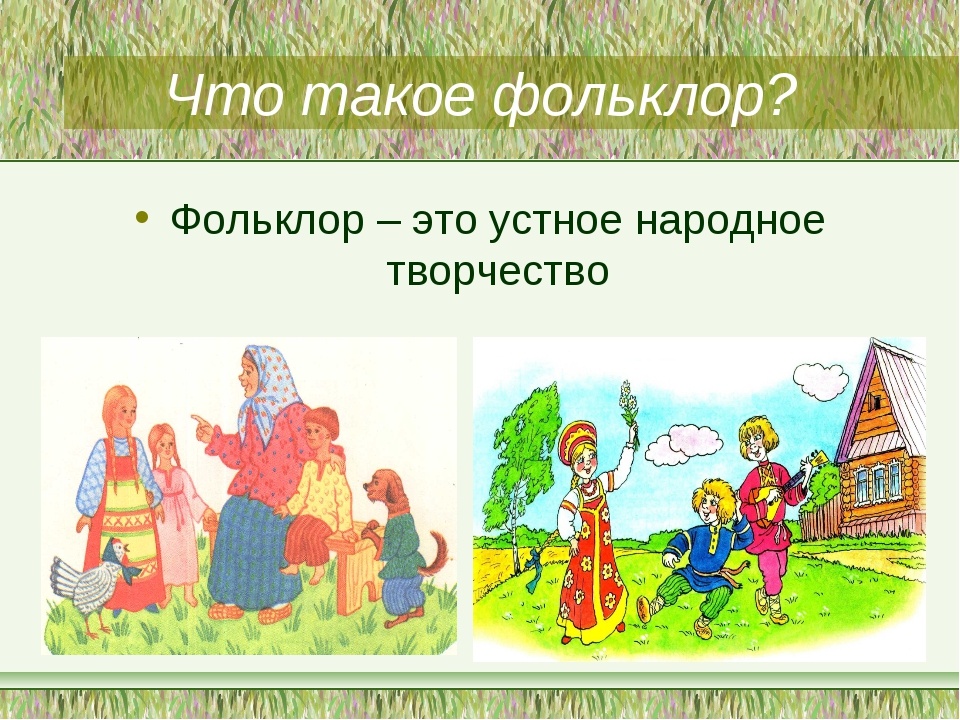 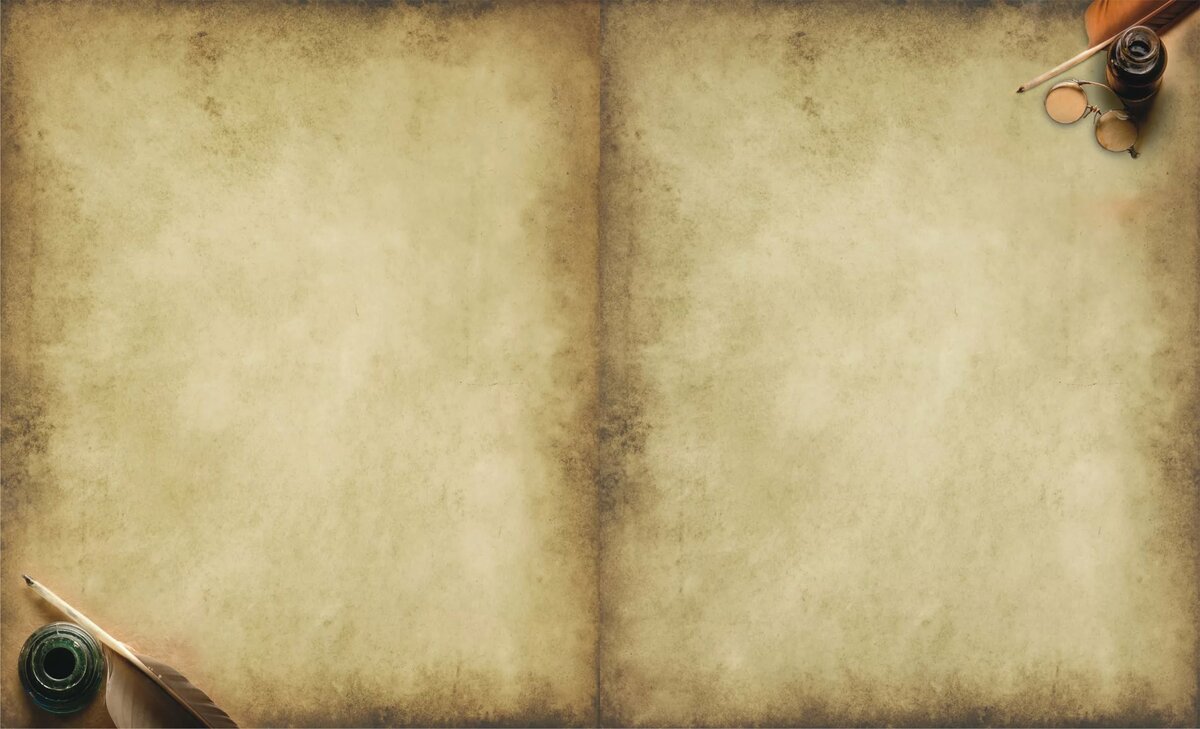 ФОЛЬКЛОРИ́СТ – это специалист по фольклору. Который изучает устное народное творчество.
ФОЛЬКЛОРИСТИКА — наука, изучающая народное творчество.
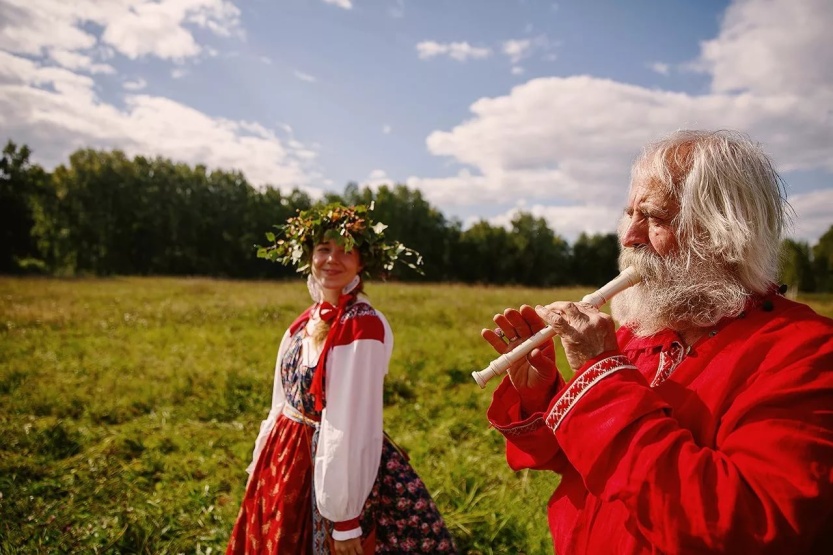 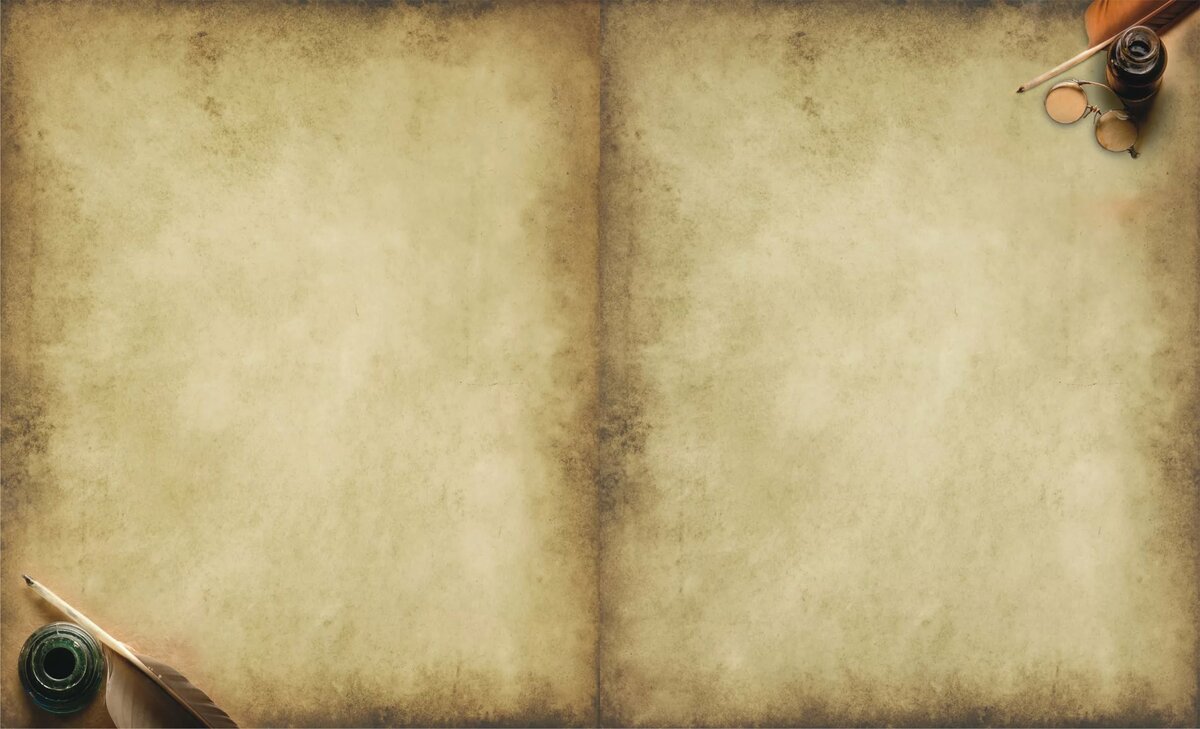 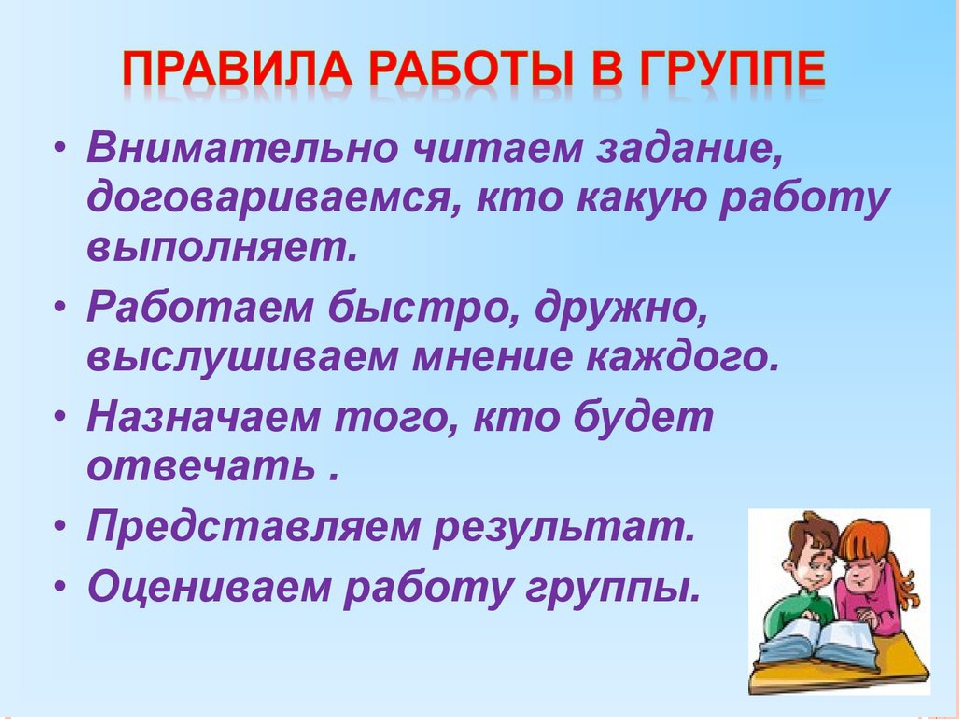 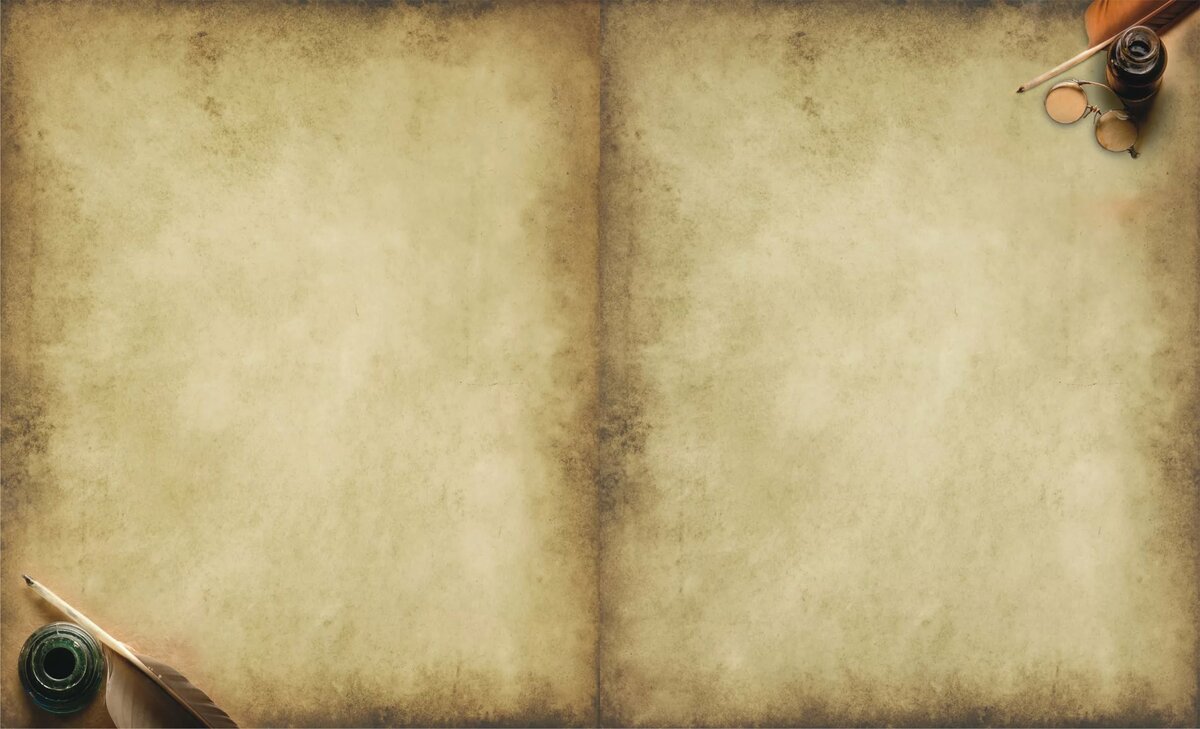 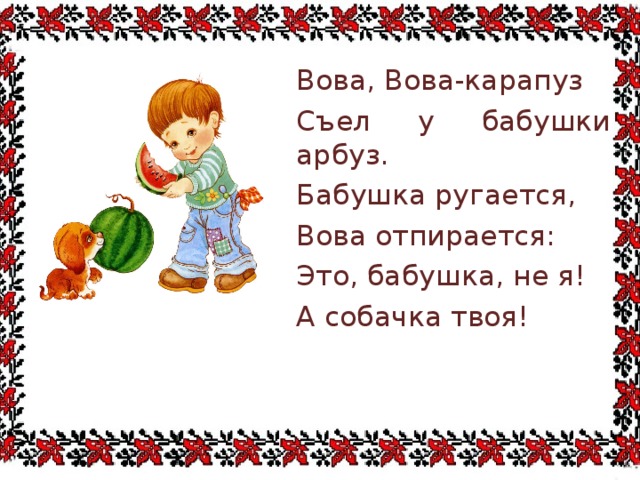 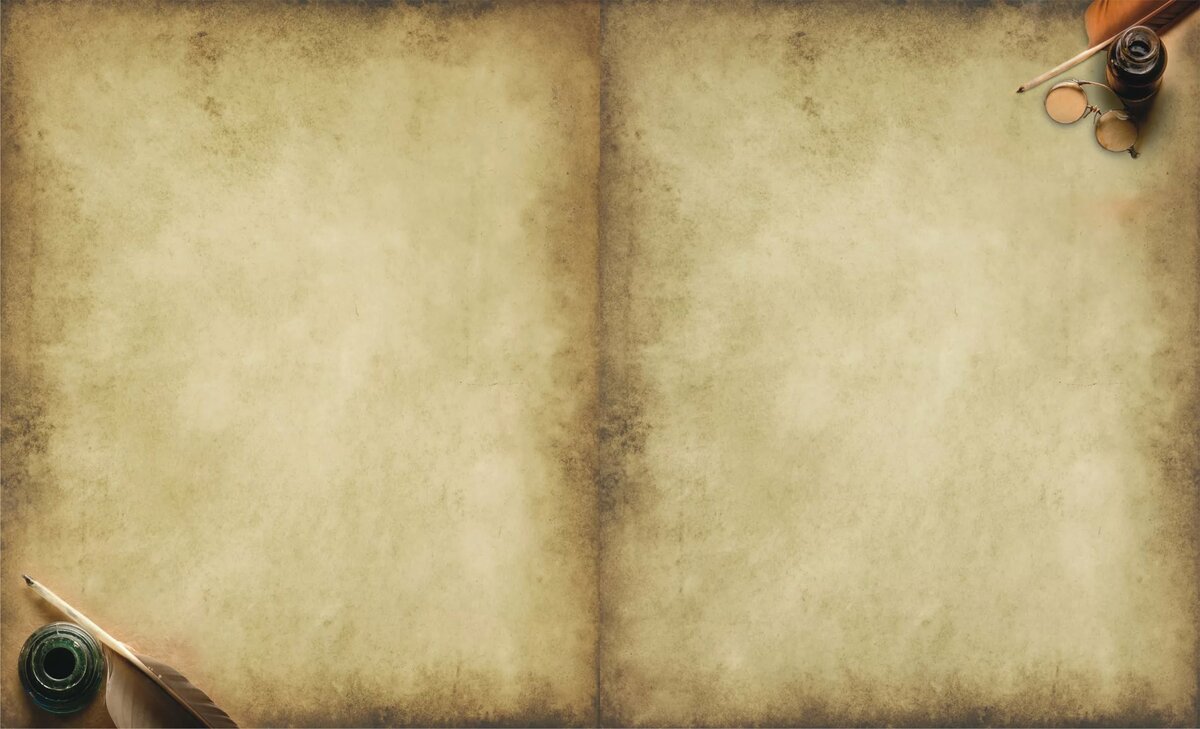 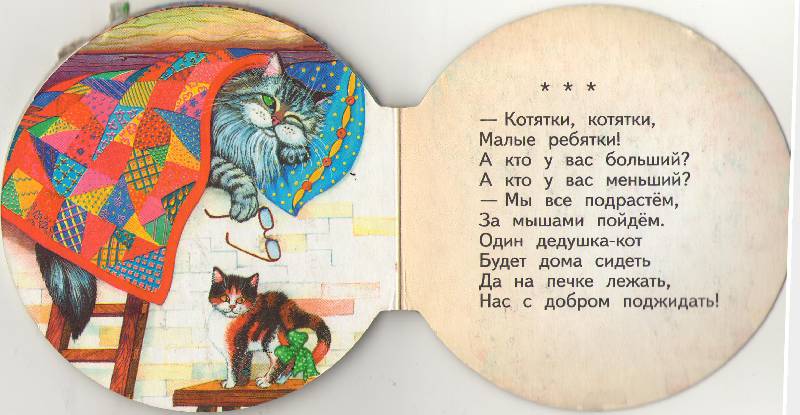 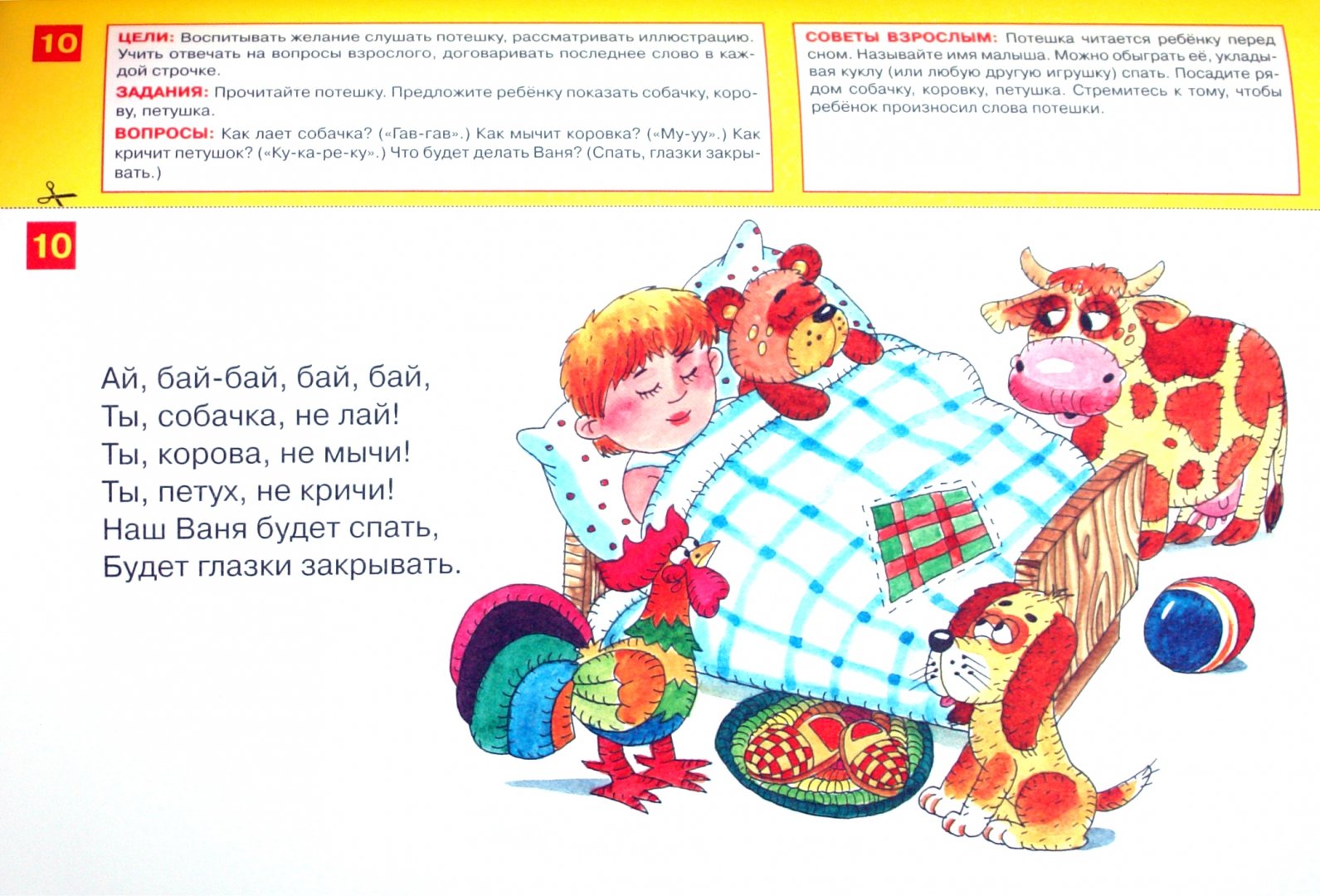 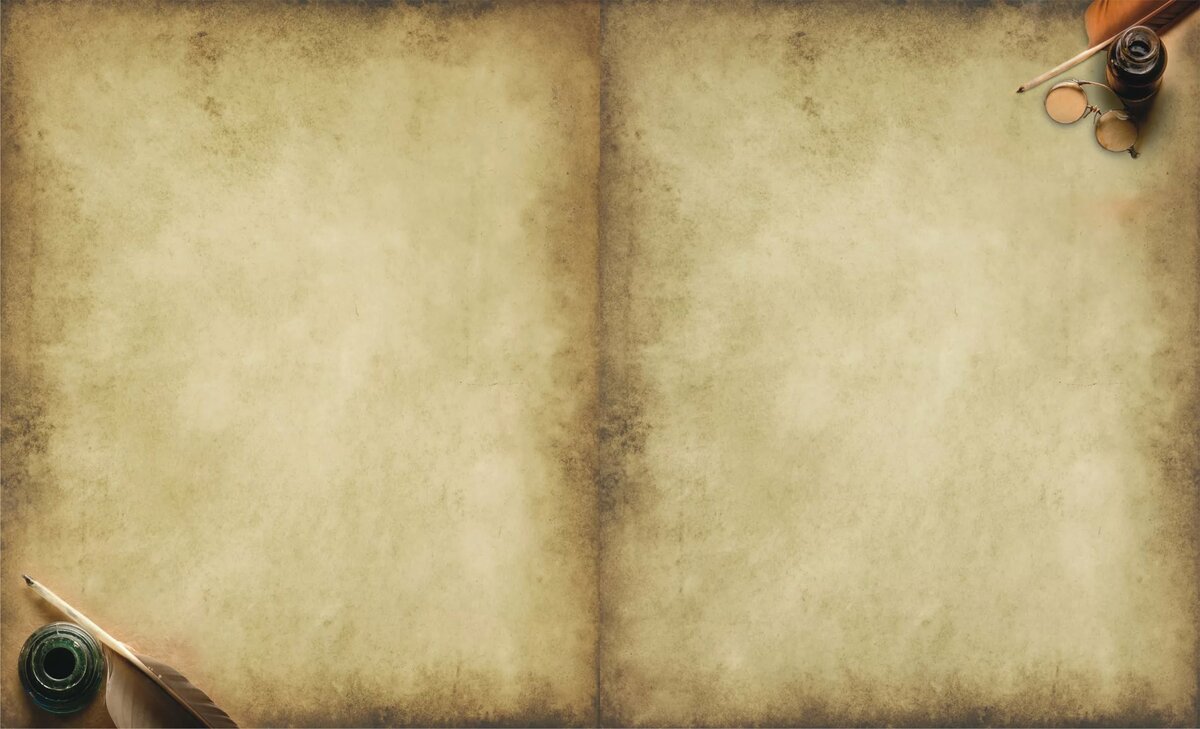 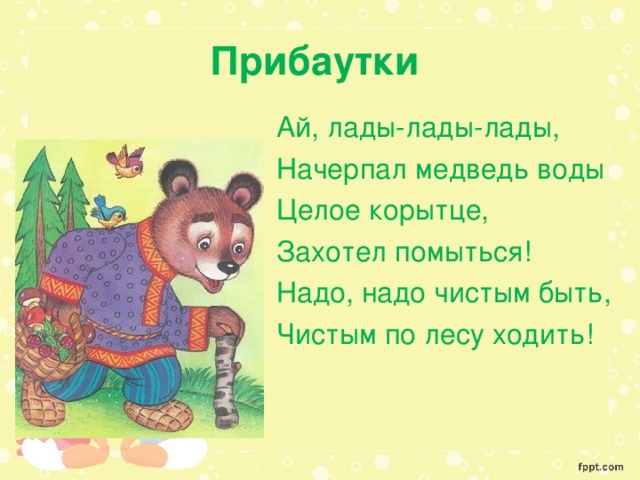 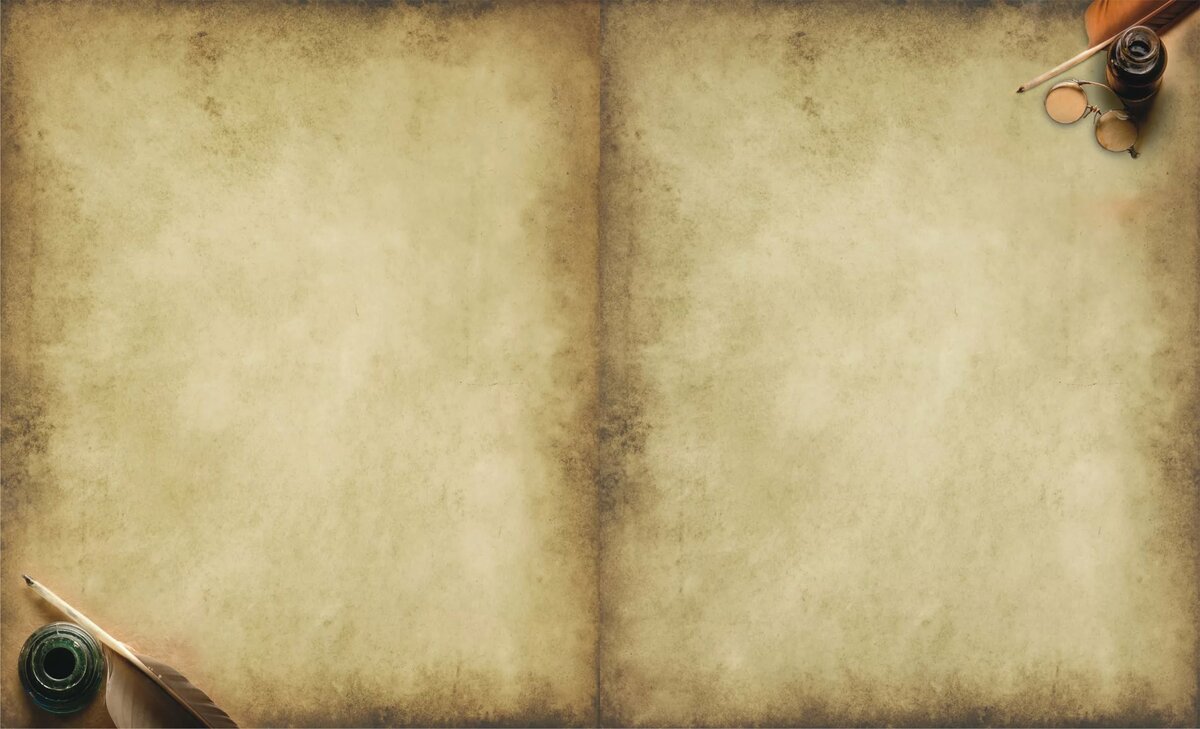 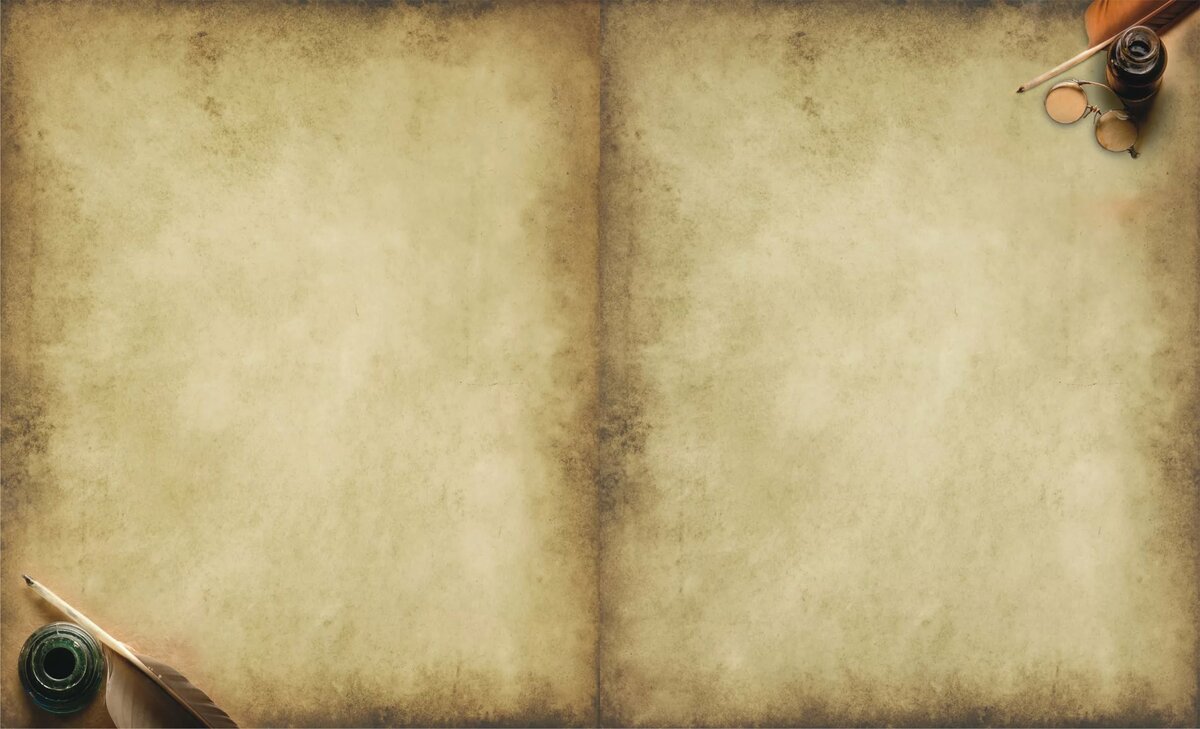 Тема урока:
«Потешки и прибаутки — малые жанры устного народного творчества. Отличие прибаутки от потешки».
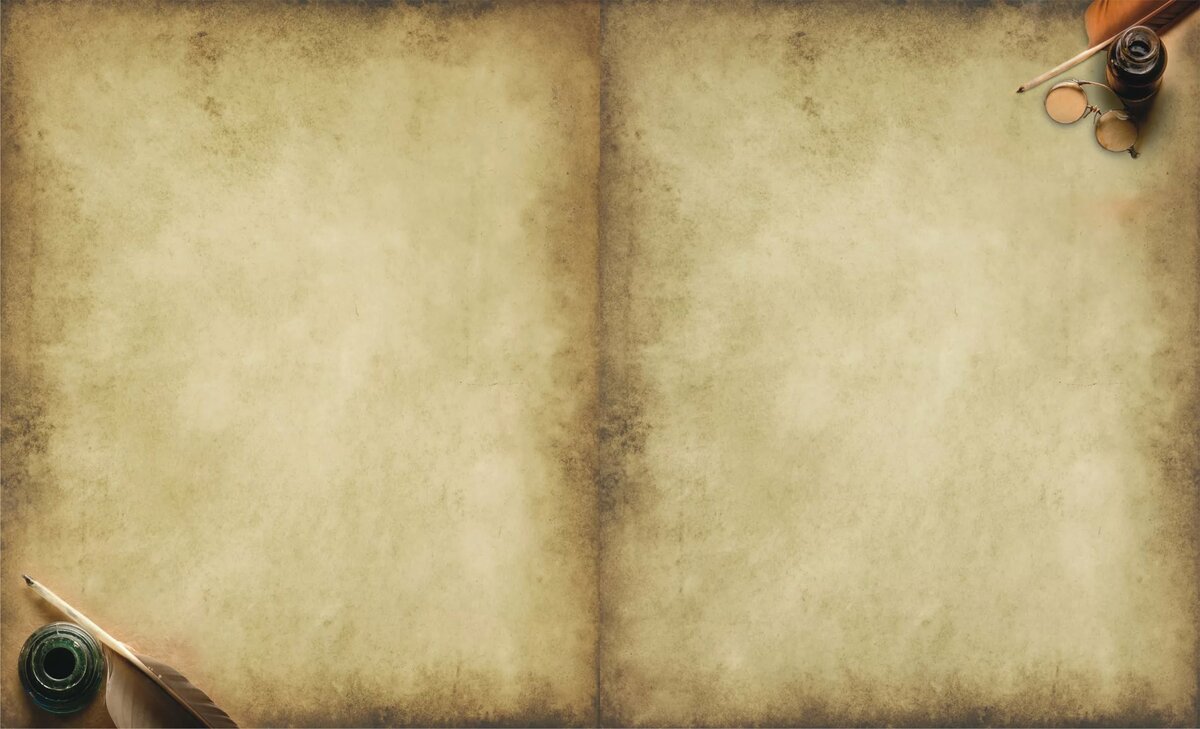 Что мы сегодня узнаем:
Что такое потешки
Что такое прибаутки
Чем отличается потешка от прибаутки
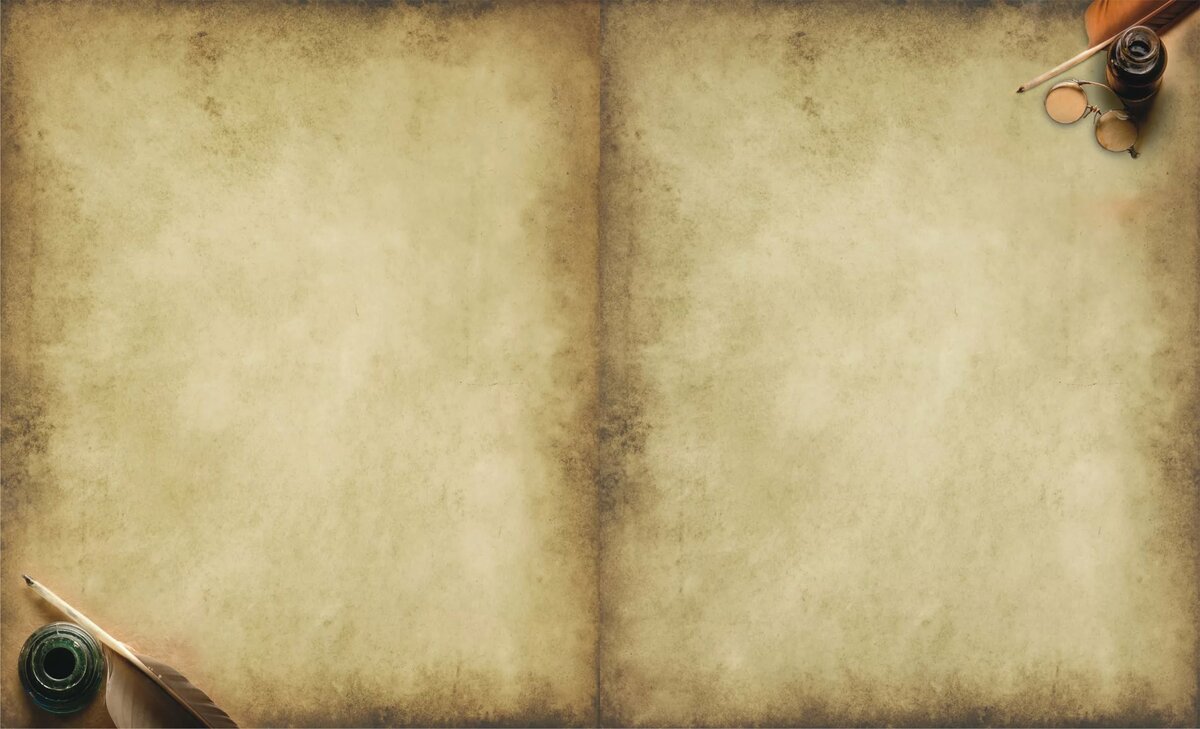 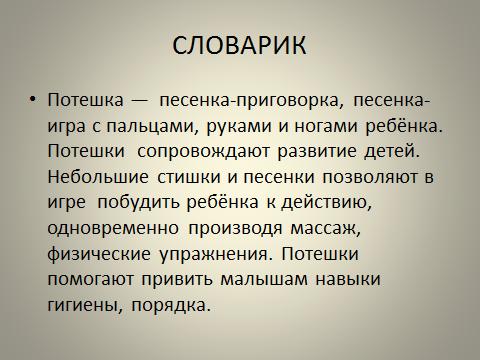 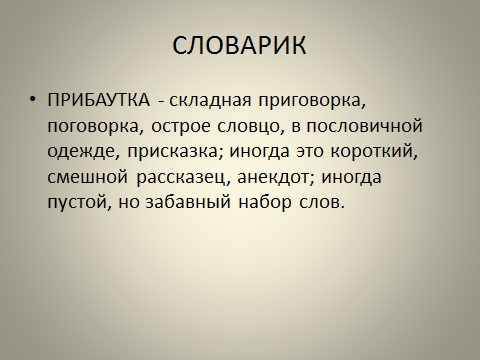 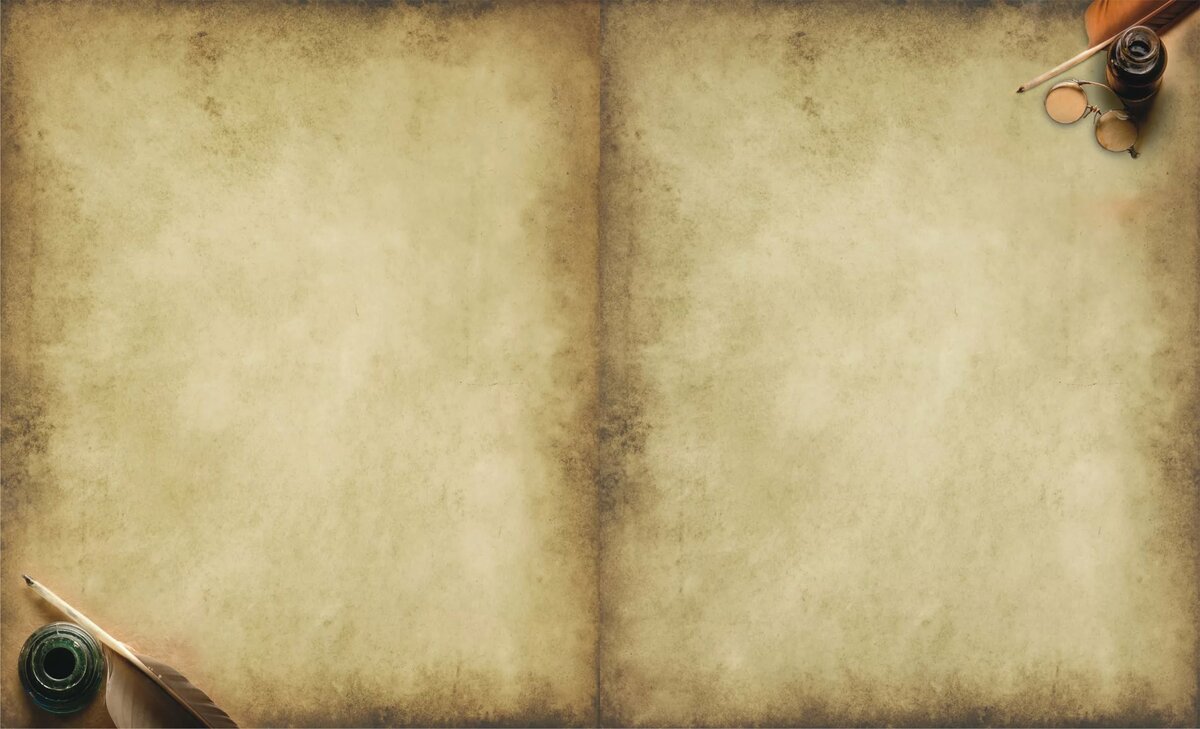 Мы ногами топаем: топ-топ-топ,А руками хлопаем: хлоп-хлоп-хлоп.Носок-пятка, носок-пятка,а теперь пойдём в присядку.Приседаем, приседаемИ как птички мы летаем.На носочках потянулись.За грибочками нагнулись.А теперь скорей бежать,Никому нас не догнать.
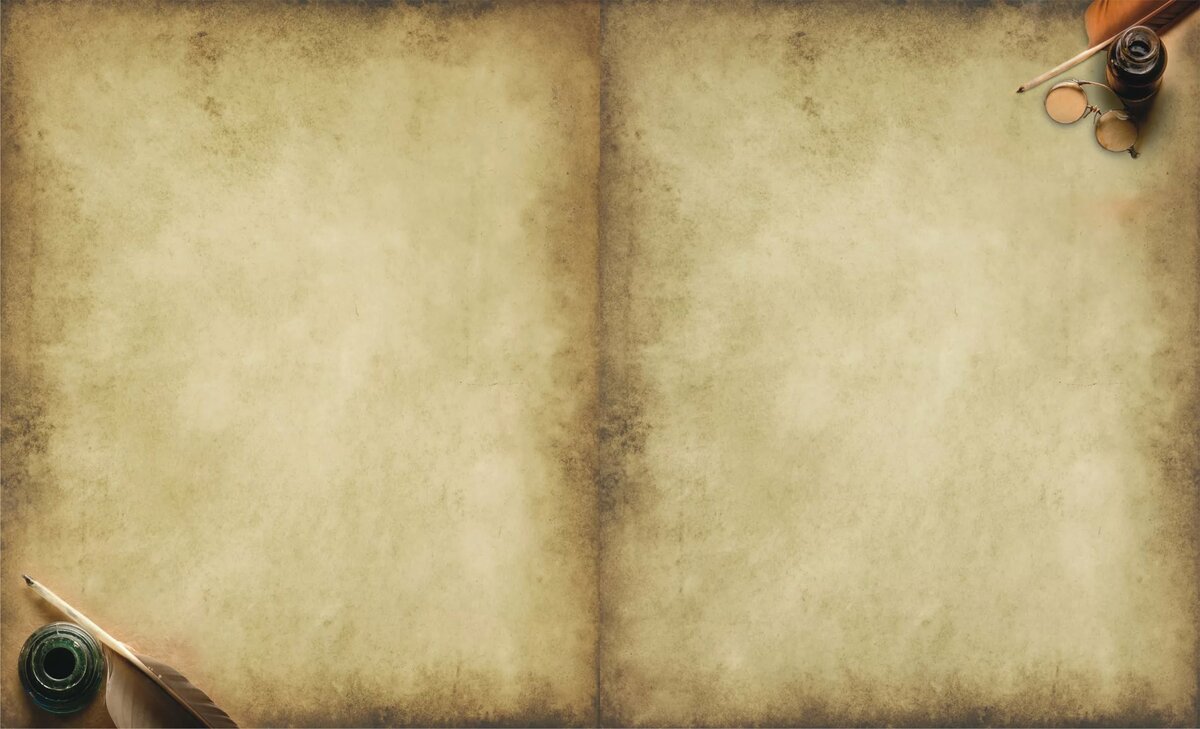 Мальчишкам-шалунишкам по орешку,
Чтобы сочинить дома потешку,
Девчонкам-хохотушкам по петушку,
Чтобы придумать прибаутку.